登入Gmail
（宜蘭縣版學生資訊課程教材）Chrome OS 版本
點選左下方「開始」，打開選單
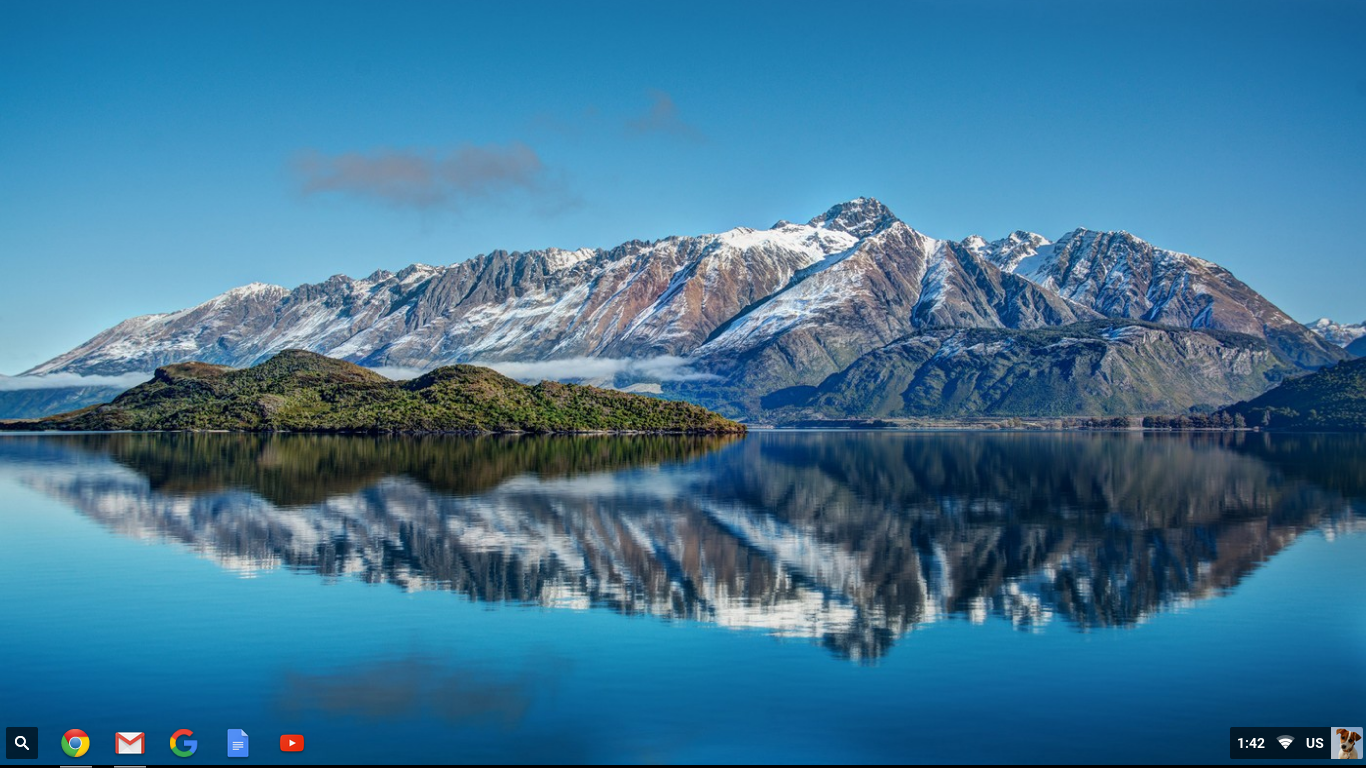 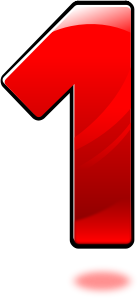 （宜蘭縣版學生資訊課程教材）Chrome OS 版本
點選「所有應用程式」
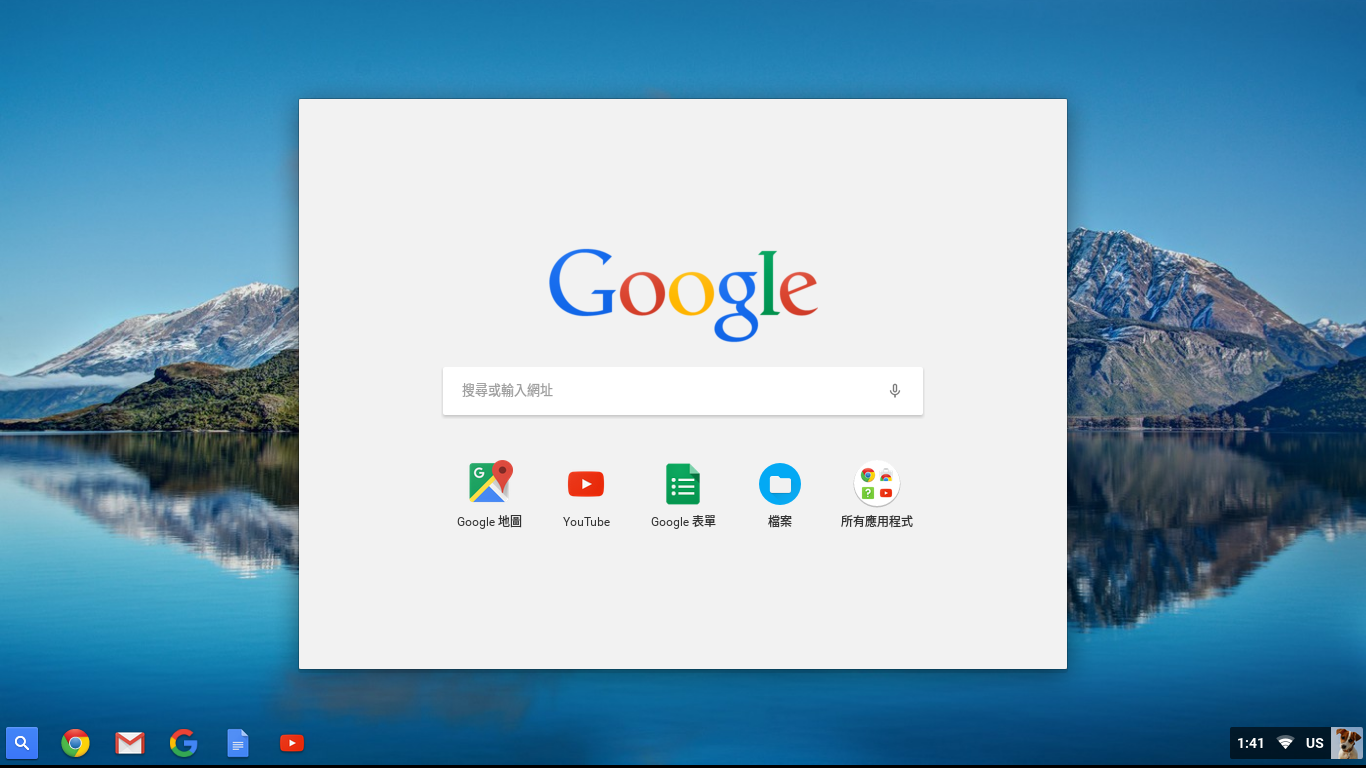 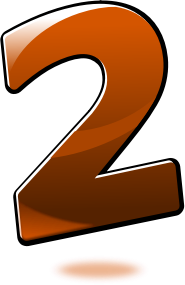 （宜蘭縣版學生資訊課程教材）Chrome OS 版本
點選「Gmail」圖示
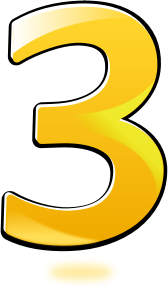 （宜蘭縣版學生資訊課程教材）Chrome OS 版本
打開Gmail
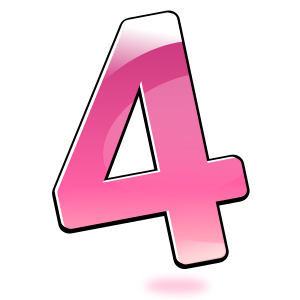 （宜蘭縣版學生資訊課程教材）Chrome OS 版本